Updates on NSRS Modernization

Dru Smith
NSRS Modernization Manager


NOAA’s National Geodetic Survey
January 9, 2024
TRB Geospatial Control Subcommittee
1
Outline
Refresher on NSRS Modernization
Recent progress
Timeline
January 9, 2024
TRB Geospatial Control Subcommittee
2
Refresher on NSRS Modernization
January 9, 2024
TRB Geospatial Control Subcommittee
3
The National Spatial Reference System
The NSRS
Official coordinate system for the USA
Defined by the (USA) National Geodetic Survey
Required to be used by all (USA) Federal Government agencies
Often used by many (USA) state and local government agencies or private surveyors
January 9, 2024
TRB Geospatial Control Subcommittee
4
Extent of the current NSRS
Frames:  Truly global but used regionally
Geoid/Vertical: Regional
Conterminous US (CONUS; “Lower 48”)
Alaska
Hawaii
Territories:  Puerto Rico, U.S. Virgin Islands, American Samoa, Guam, CNMI
January 9, 2024
TRB Geospatial Control Subcommittee
5
NAVD 88
ASVD 02
PRVD 02
NSRS Modernization in (very) brief
NMVD 03
GUVD 04
NATRF2022
VIVD 09
NAD 83(2011)
PATRF2022
NAD 83(PA11)
CATRF2022
NAD 83(MA11)
GEOID2022
Hybrid geoids
MATRF2022
Bluebooking
FORTRAN
Disparate tools
Outdated manuals
NAPGD2022
GDX / OPUS
Modern coding
Integrated tools
Updated manuals
January 9, 2024
TRB Geospatial Control Subcommittee
6
Recent Progress
January 9, 2024
TRB Geospatial Control Subcommittee
7
Recent Accomplishments/Deliverables
Airborne gravity campaign: DONE
After 16 years, the GRAV-D flights are 100% done!!
Final gravity set to the geoid team in February
OPUS-Projects updated
Version 5.1: Bluebooking done for you, loads to the NGS IDB
New Least-squares adjustment software: DONE
LASER version 2.3.0
Support for 3-D geometric (GNSS + classical), orthometric, horizontal gravimetric, vertical gravimetric and CBL
January 9, 2024
TRB Geospatial Control Subcommittee
8
GPS/GLONASS/Galileo/Beidou/ETC
New M-PAGES software exists
Can be accessed through a BETA release of OPUS-S
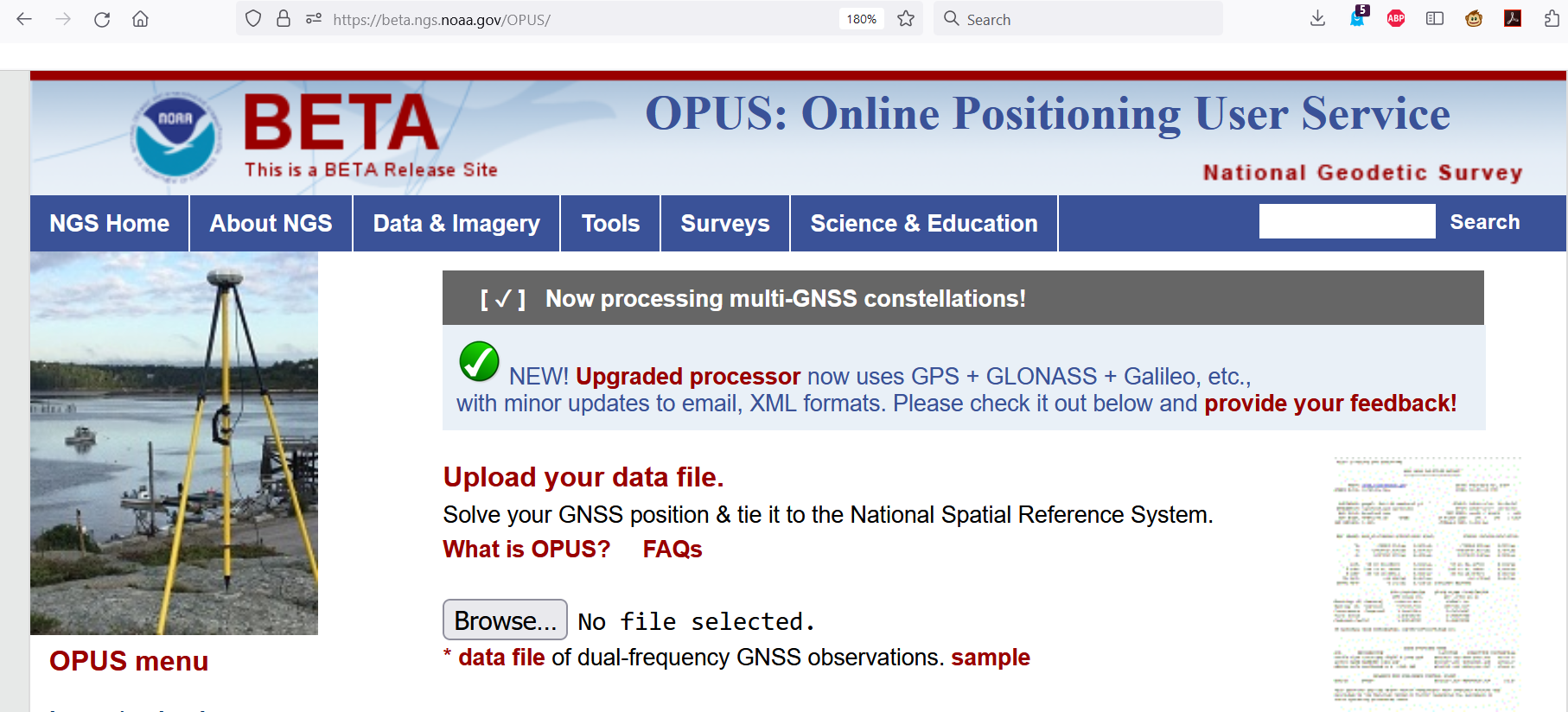 beta.ngs.noaa.gov/OPUS
January 9, 2024
TRB Geospatial Control Subcommittee
9
LSA Adjustment Methodology Documented
The Multi-Epoch Least-Squares Adjustment Problem: Models Relating Estimable Parameters at a Single Epoch to Geodetic Observations, Stochastic Constraints and Fixed Constraints at Multiple Epochs Volume I: The Projection Method
See NGS Library (https://geodesy.noaa.gov/library/):
NOAA TR NOS NGS 79
NOAA TR NOS NGS 80
NOAA TM NOS NGS 95
NOAA TM NOS NGS 96
Codifies the mathematics of national adjustments (RECs) and OPUS adjustments
January 9, 2024
TRB Geospatial Control Subcommittee
10
Alpha site launched
alpha.ngs.noaa.gov
First product:  SPCS2022
More products coming soon
Not everything will go on Alpha
“Incomplete, early, possibly incorrect”
January 9, 2024
TRB Geospatial Control Subcommittee
11
Data Delivery System
New “datasheets” for Marks and Stations have been designed with a common look and feel
January 9, 2024
TRB Geospatial Control Subcommittee
12
A new CORS “datasheet”
January 9, 2024
TRB Geospatial Control Subcommittee
13
A new CORS “datasheet”
January 9, 2024
TRB Geospatial Control Subcommittee
14
A new CORS “datasheet”
January 9, 2024
TRB Geospatial Control Subcommittee
15
A new CORS “datasheet”
January 9, 2024
TRB Geospatial Control Subcommittee
16
A new CORS “datasheet”
January 9, 2024
TRB Geospatial Control Subcommittee
17
A new CORS “datasheet”
January 9, 2024
TRB Geospatial Control Subcommittee
18
A new passive mark “datasheet”
This is actually our current “passive mark page”, running off of the current database and current NSRS.

The new datasheet will look similar, but have certain modifications which are specific to the new database and modernized NSRS, and which aligns the look and feel with the new CORS datasheet, shown earlier.
January 9, 2024
TRB Geospatial Control Subcommittee
19
A new passive mark “datasheet”
January 9, 2024
TRB Geospatial Control Subcommittee
20
A new passive mark “datasheet”
January 9, 2024
TRB Geospatial Control Subcommittee
21
A new passive mark “datasheet”
January 9, 2024
TRB Geospatial Control Subcommittee
22
A new passive mark “datasheet”
January 9, 2024
TRB Geospatial Control Subcommittee
23
Reference Epoch Coordinates (RECs)
The Geometric and Orthometric REC projects are underway!
Geometric:
N/P/C/MATRF2022 epoch 2020.00 XYZ coordinates
About 120,000 passive marks
Orthometric
NAPGD2022 epoch 2020.00 orthometric heights
About 950,000 passive marks
Final data pull:  April 2024
Expected early results:  Late 2024
January 9, 2024
TRB Geospatial Control Subcommittee
24
SPROCCET:  Replacing HTDP
Software for PRojecting Observations, Constraints and Cofactor matrices/Errors through Time
Replaces HTDP
Expands functionality:
Geometric and orthometric
Error propagation through time
Modularization
Earthquake error displacement estimates
Bug fixes
Will be built into OPUS and all REC adjustments
Expected completion:  Autumn 2024
January 9, 2024
TRB Geospatial Control Subcommittee
25
Timeline
January 9, 2024
TRB Geospatial Control Subcommittee
26
Timeline
In 2022, NGS diverted resources from tool-building to data assurance
“Limited tools, excellent coordinates”
Set a goal of roll-out by 2025
NGS is on-track to roll out the modernized NSRS by the middle of 2025.
Work on additional tools will continue in the out-years
January 9, 2024
TRB Geospatial Control Subcommittee
27
Thank you!
January 9, 2024
TRB Geospatial Control Subcommittee
28
Questions?
January 9, 2024
TRB Geospatial Control Subcommittee
29
Extra Slides
January 9, 2024
TRB Geospatial Control Subcommittee
30
NSRS Modernization in (very) brief – Why?
The current NSRS was:
Defined in the pre-GPS era
Without GPS, the Earth’s center (frame origin) was very hard to detect
Defined without aid of gravity-mission satellites
Leveling, terrestrial gravity, disconnected from the geometric frame
Defined right after punch-cards went away
Tools relied upon 80-character ASCII files and FORTRAN
Defined without a long-term strategy to acknowledge Earth’s dynamics
In short, the current NSRS has failed to keep up with emerging needs
Sea level rise, floodplain mapping, coastal geohazards
January 9, 2024
TRB Geospatial Control Subcommittee
31
The path to full roll-out
The next few slides show key elements, and their roll-out order, though with a purposefully vague timeline to allow some flexibility
To aid in readability, some details are omitted, but can be inferred, such as:
All data will be loaded in the NSRS database
A data delivery system will exist
All tools will be incorporated into NCAT
January 9, 2024
TRB Geospatial Control Subcommittee
32
The path to full roll-out: Frames
NCN 
w/ ITRF2020
EPP2022
SPCS2022
2023
2024
2025
IFDM2022
January 9, 2024
TRB Geospatial Control Subcommittee
33
The path to full roll-out: Geopotential
GRAV-D
Complete
(including 
re-flights)
GM2022
DEFLEC2022
DEFLEC2022 Alpha
2023
2024
2025
GEOID2022 Alpha
GEOID2022
January 9, 2024
TRB Geospatial Control Subcommittee
34
The path to full roll-out: OPUS
OPUS-Projects
w/ M-PAGES
OPUS-Projects
w/ LASER and
new adjustment 
procedures
OPUS-S
w/ EPP2022
OPUS-Projects
w/ ITRF2020
OPUS-S
w/ M-PAGES
OPUS-S
w/ ITRF2020
Initial GDX 
release
LASER 
completed
2023
2024
2025
OPUS-Projects
w/ IFDM2022 
(not HTDP)
OPUS-S
w/ Simultaneous
Processing
OPUS-S
w/ replacement
for HTDP
OPUS-Projects
w/ replacement
for HTDP
January 9, 2024
TRB Geospatial Control Subcommittee
35
The path to full roll-out: Passive control
NCN 
w/ ITRF2020
EPP2022
DEFLEC2022
DEFLEC2022 Alpha
Geometric RECs
SPCS2022
NADCON
VERTCON
Orthometric RECs
LASER 
completed
2023
2024
2025
GEOID2022
IFDM2022
January 9, 2024
TRB Geospatial Control Subcommittee
36